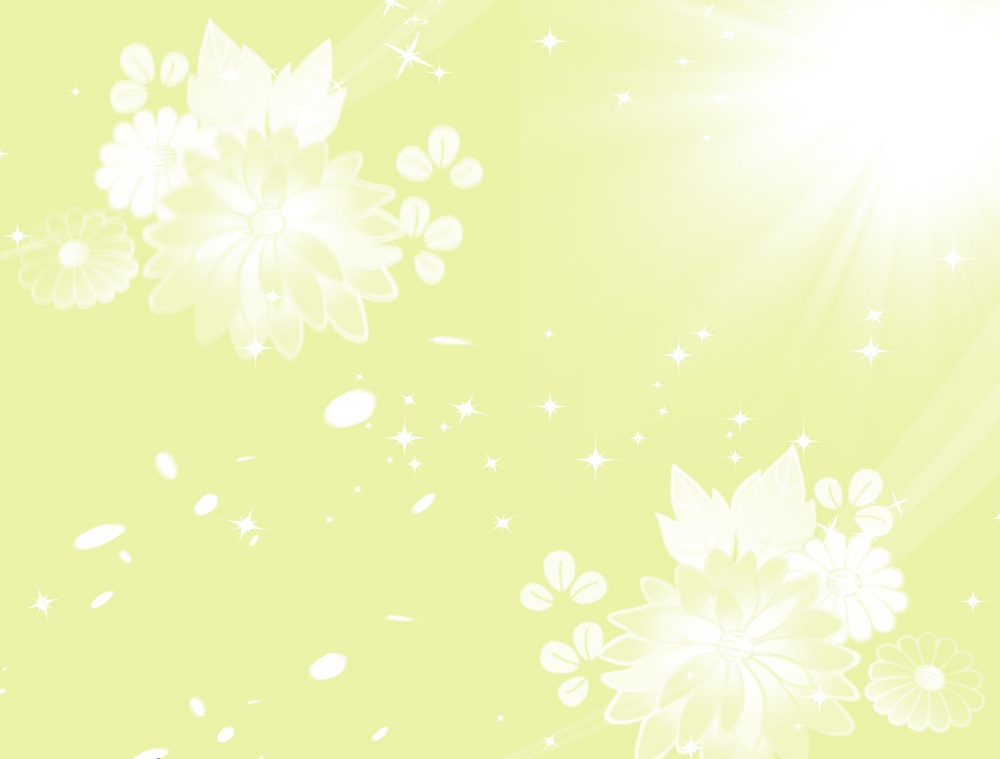 109學年度
台南市立白河國中
技藝教育說明會&
第一次遴輔會議
110年04月01日
1
第一次薦會會議內容

一、簡介開設職群
二、技藝課程上課時間為每周五第一節至第三節課
三、技藝課程遴選標準(依照成績排名，取9成)
四、符合遴選標準的學生發放家長同意書
       4/09(五)前收，請學生用名條勾選
五、各班導師保有一個名額(推薦單可用與不用)
2021/8/4
2
技藝教育課程的緣由
提供學生適合其能力、性向及興趣之技藝 
 教育，重建學習信心，導引適性發展，以 
 充分發展其潛能。
輔導學生習得行（職）業基礎知能，並為
 繼續升讀職業學校實用技能班等奠定基礎。
3
2021/8/4
技藝教育課程的預計成效
可優先升讀高中職實用技能學程，只需技藝班成績(約5月中旬報名)
瞭解自己的性向及能力，畢業後選擇合適
  的科系就讀。
挑選技藝課程表現優異學生，參加全市的
  技藝競賽,若有得獎可申請技優甄審管道。
保障弱勢家庭，可優先選擇高中、職實用技能班。
4
2021/8/4
技藝教育課程相關規定
每週3節課，整學年度共34週的課程。
上下學期須選擇不同的職群課程，修業完整一學年度領有技藝課程修習證書，並於報名實用技能班時優先錄取。
技藝課程也為學校課程的一部分，任何違規狀況比照學校規定懲處。違規次數達三次則強制退選課程。
每學期初2週的課程時間內辦理技藝課程加退選，逾期者一律不辦理。(上學期參加者，不得於下學期退選)
5
2021/8/4
6
2021/8/4
技藝教育課程篩選依據
依照全八年級總分數排序，八年級共105人取9成，
即共錄取95名學生參加技藝課程 。(有10位同學無法參加技藝學程)
7
技藝教育課程介紹-商業管理職群
課程內容為「中、英打字」、「文書處理」。
上課地點：明德樓4F電腦(二)教室
對於打字方面有興趣及專長者，較適合選擇此職群課程。
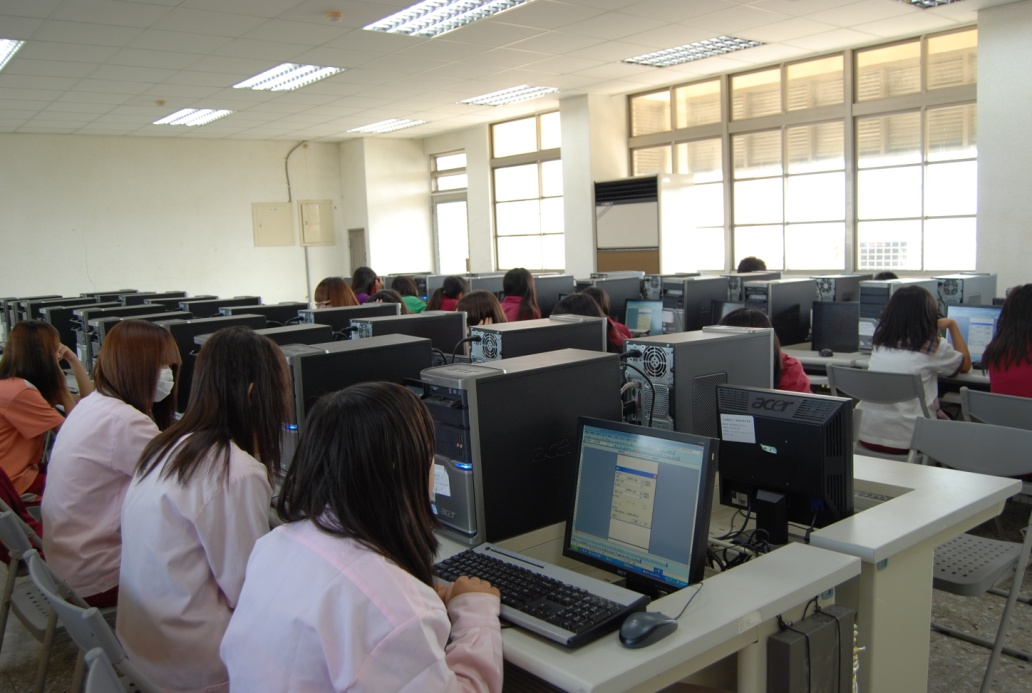 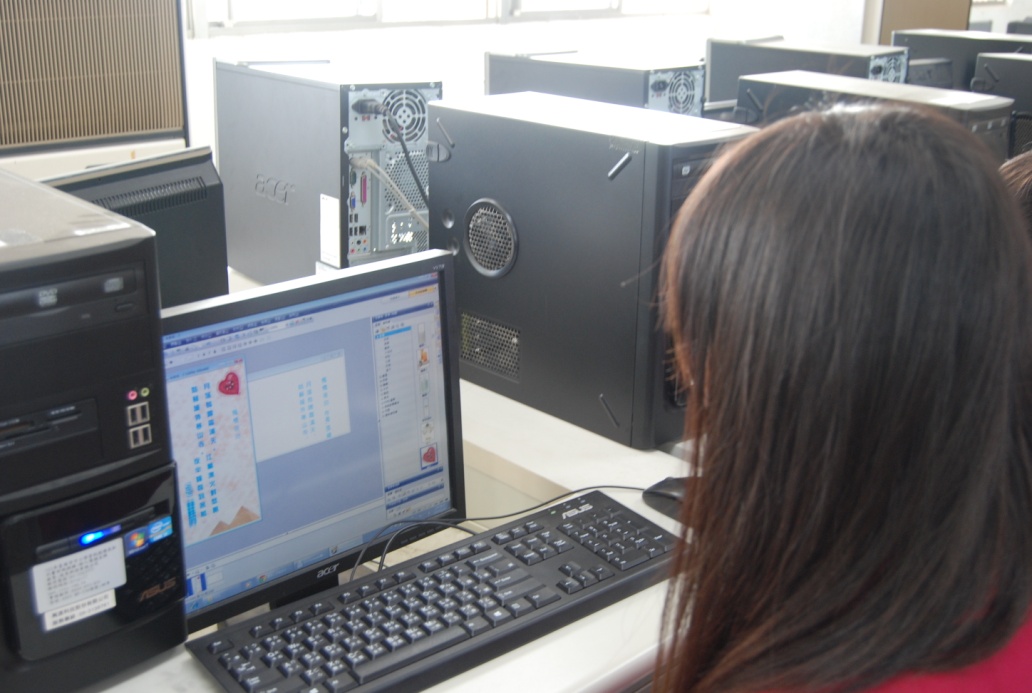 8
2021/8/4
技藝教育課程介紹-餐旅職群
課程內容為中餐製作及烘焙課程。
合作式：東吳高職。
技藝競賽：參加「廚藝製作」。
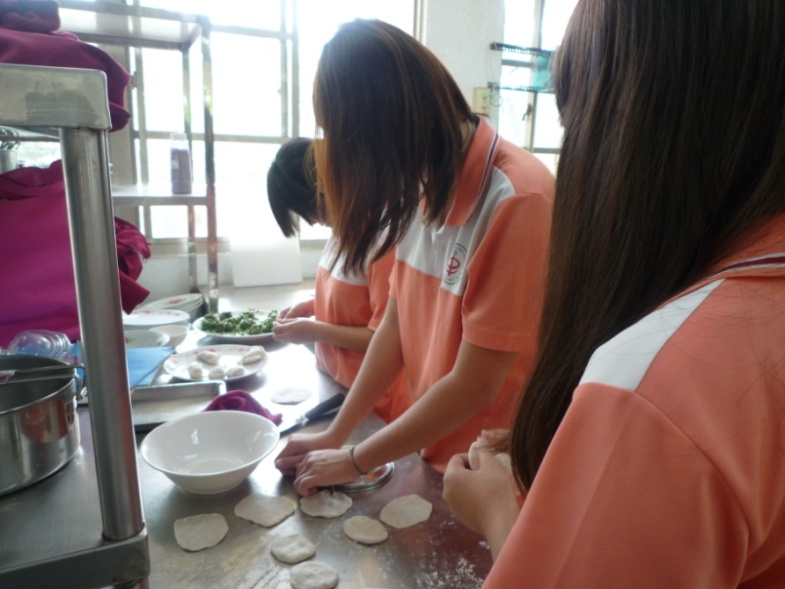 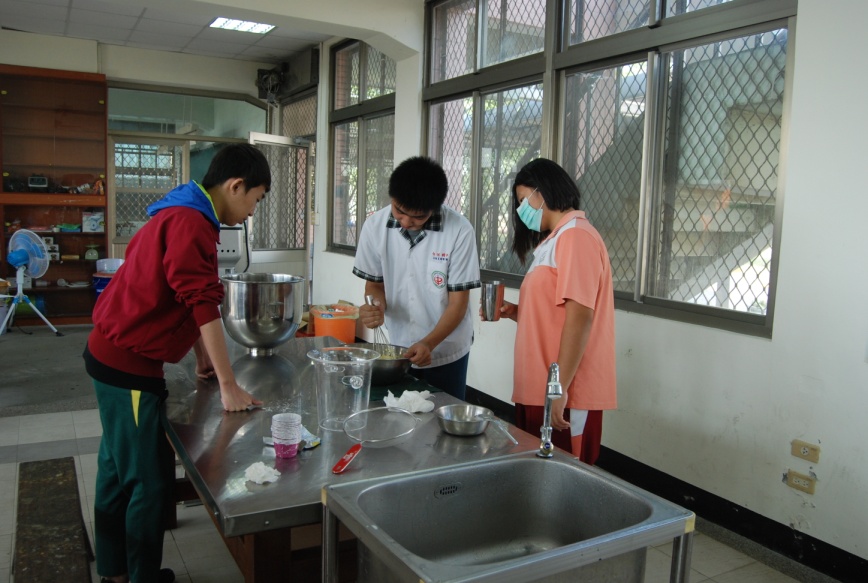 9
2021/8/4
技藝教育課程介紹-家政職群
課程內容為美容及美髮課程。
上課地點：校內美容、美髮教室。
技藝競賽：參加「美髮組」。
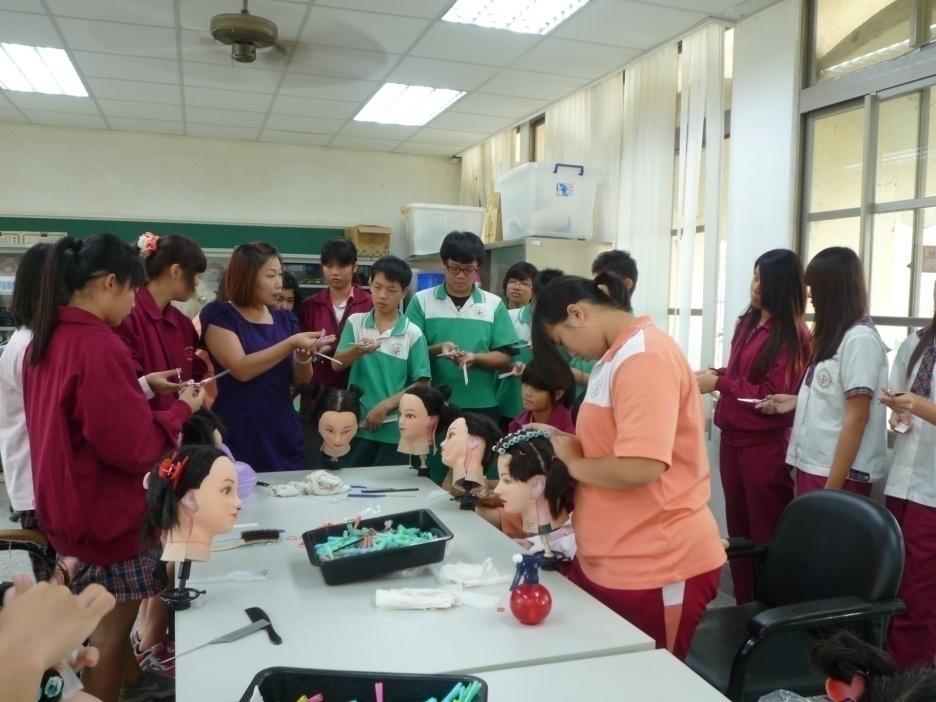 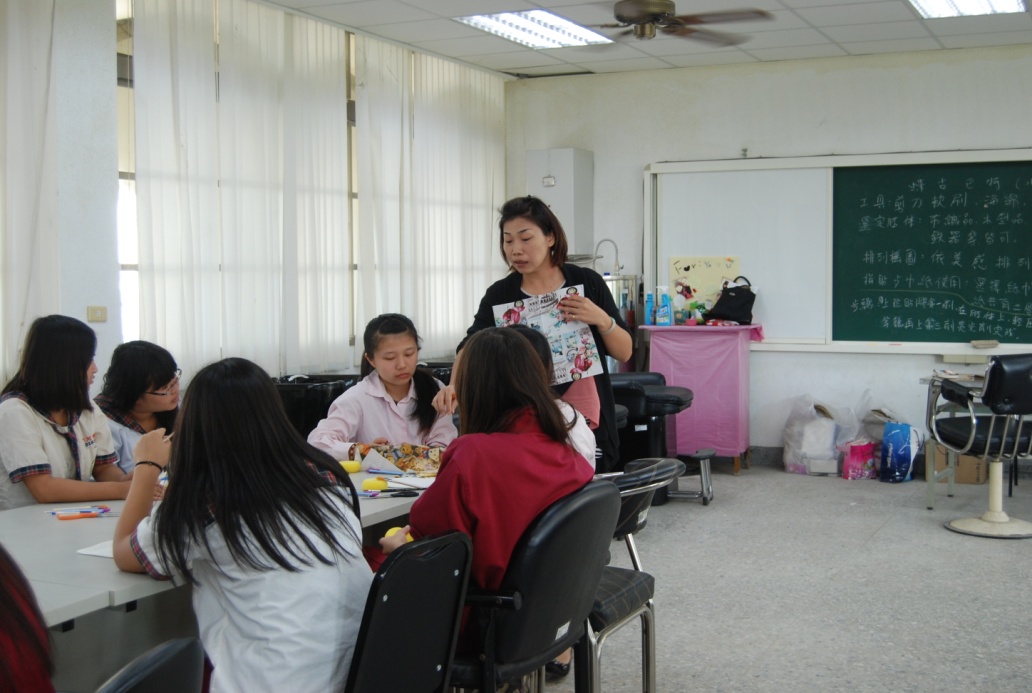 10
2021/8/4
技藝教育課程介紹-家政職群
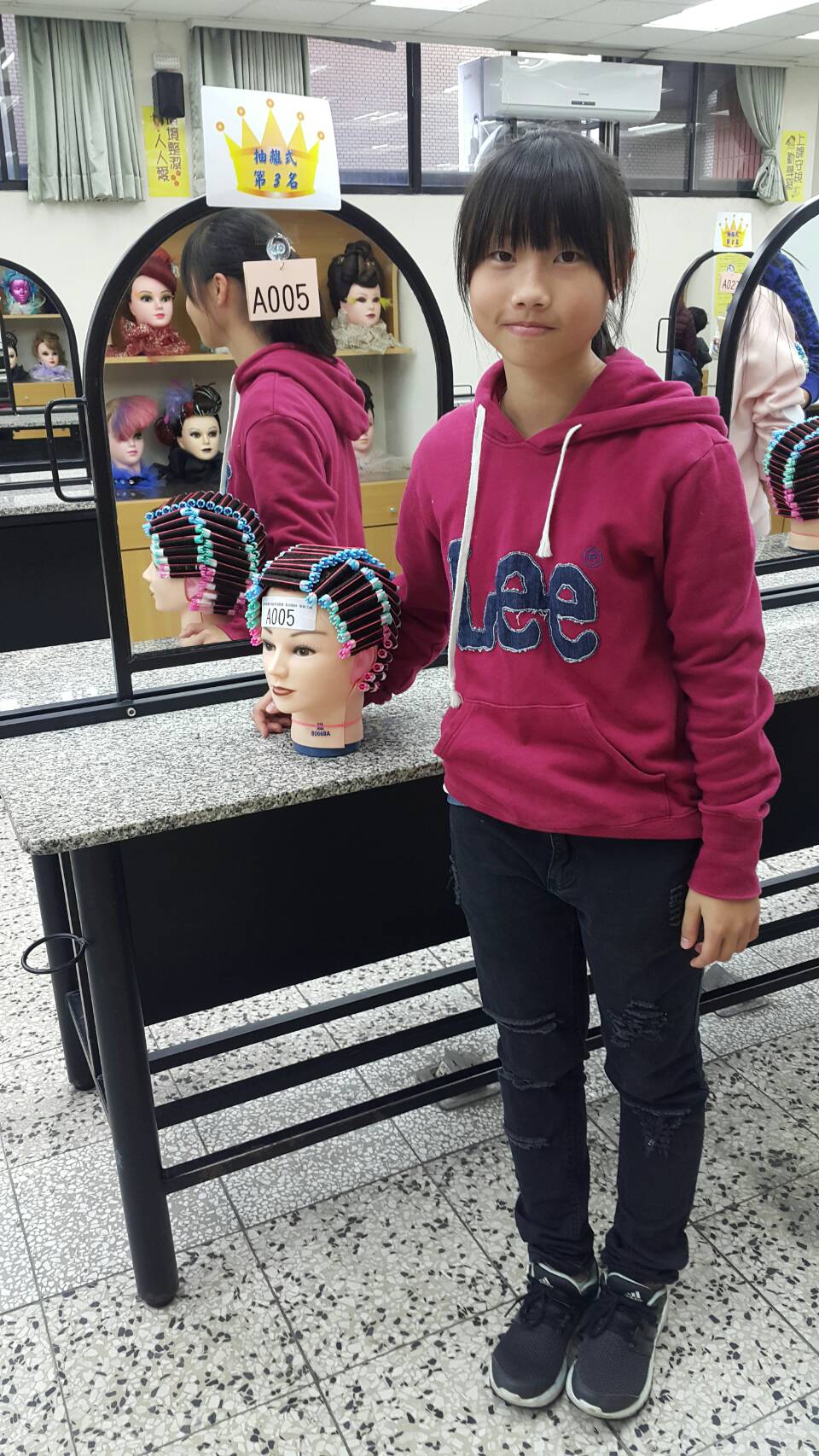 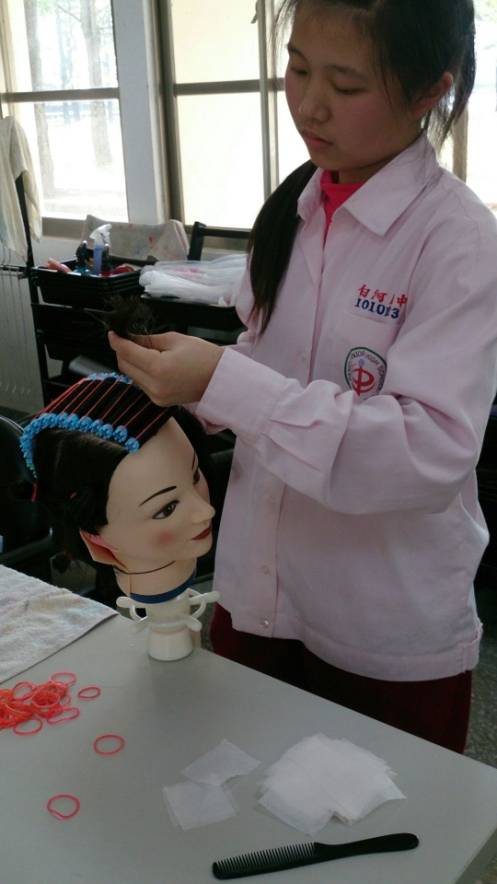 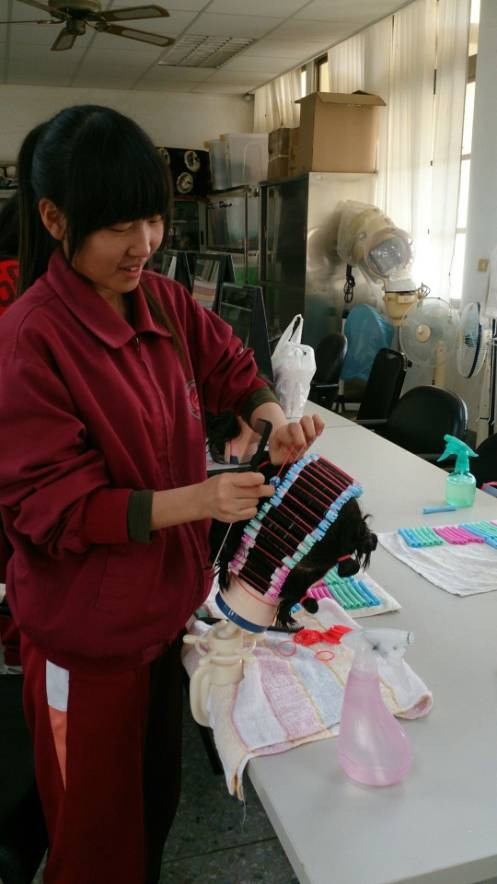 11
2021/8/4
技藝教育課程介紹-設計職群
課程內容為電腦軟體繪圖，主要使用CorelDraw軟體上課。
對於美工、繪圖、設計方面有興趣及專長者，較適合選擇此職群課程。
上課地點：東吳高職
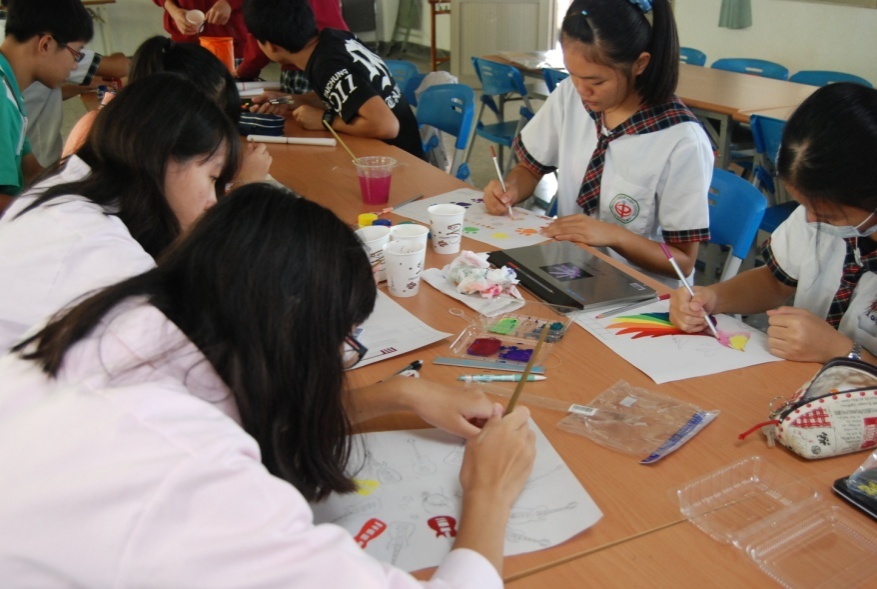 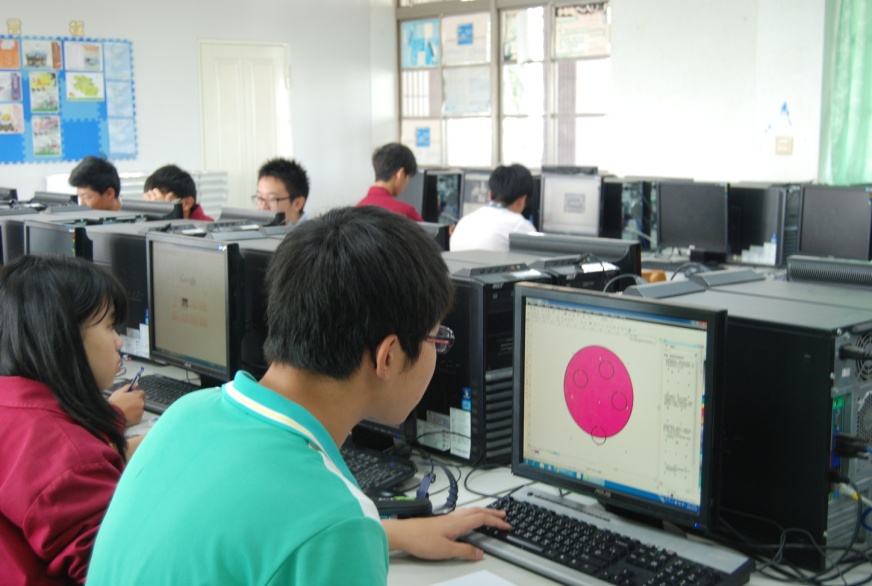 12
2021/8/4
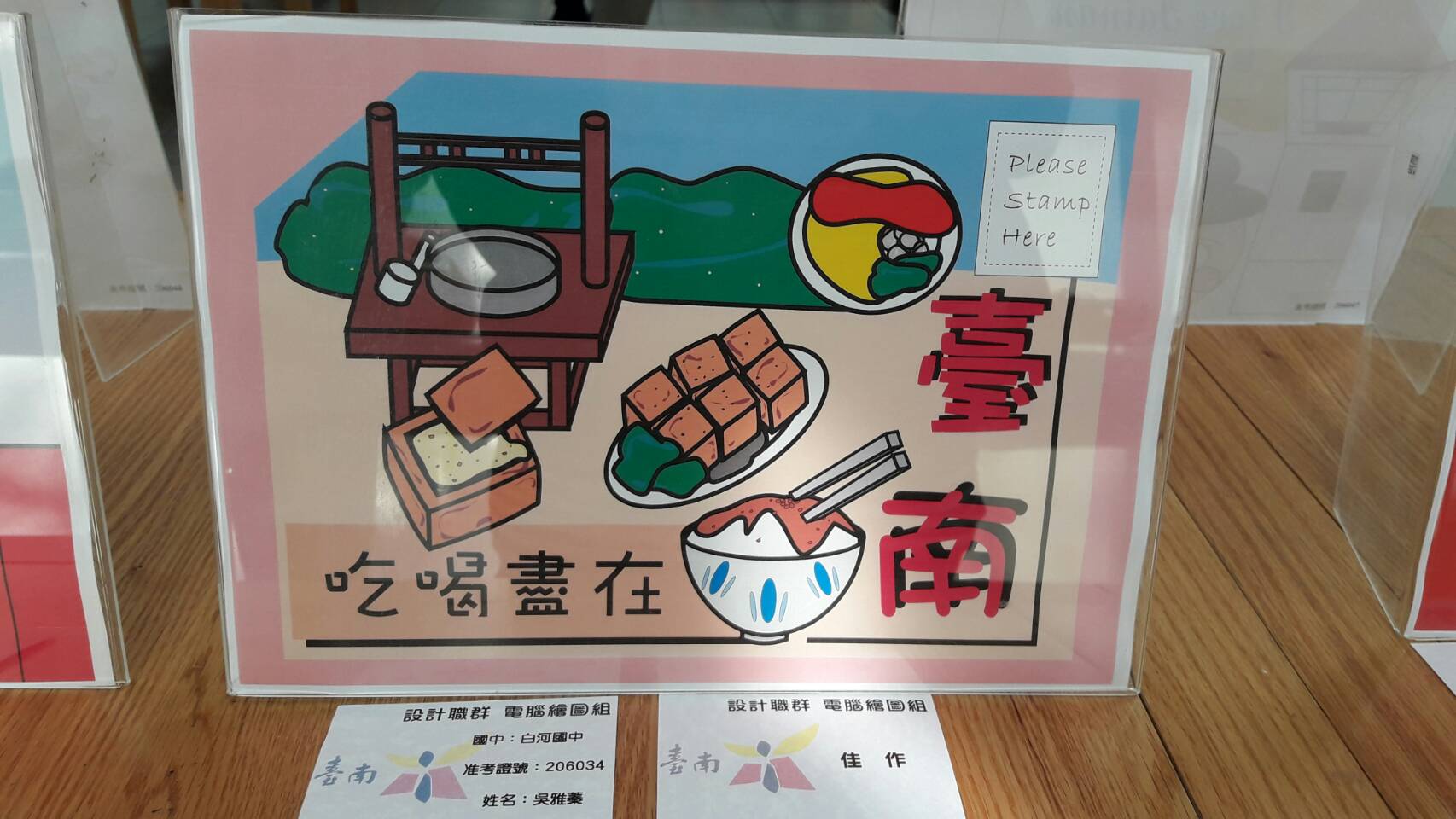 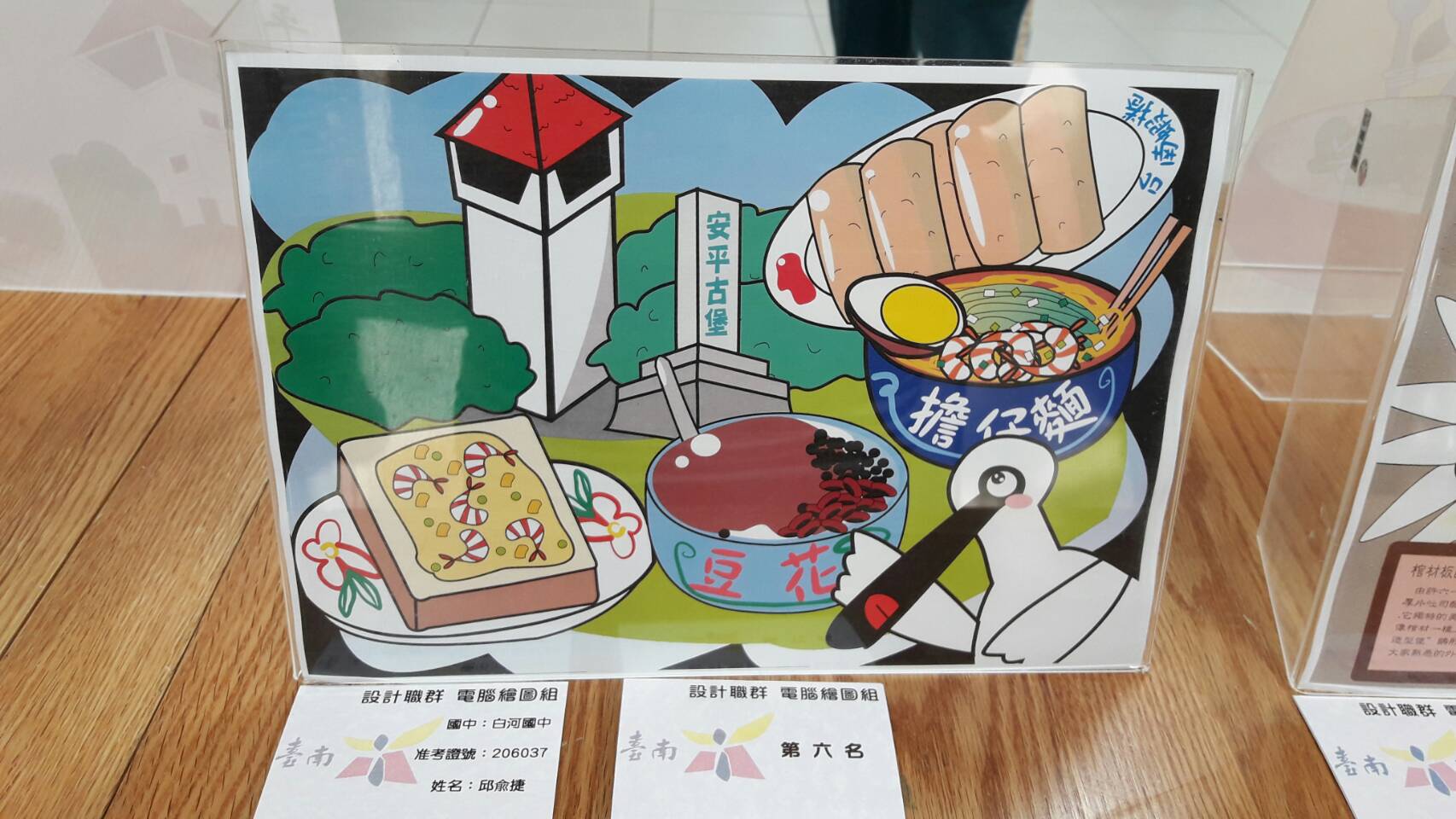 13
技藝教育課程介紹-商業管理職群
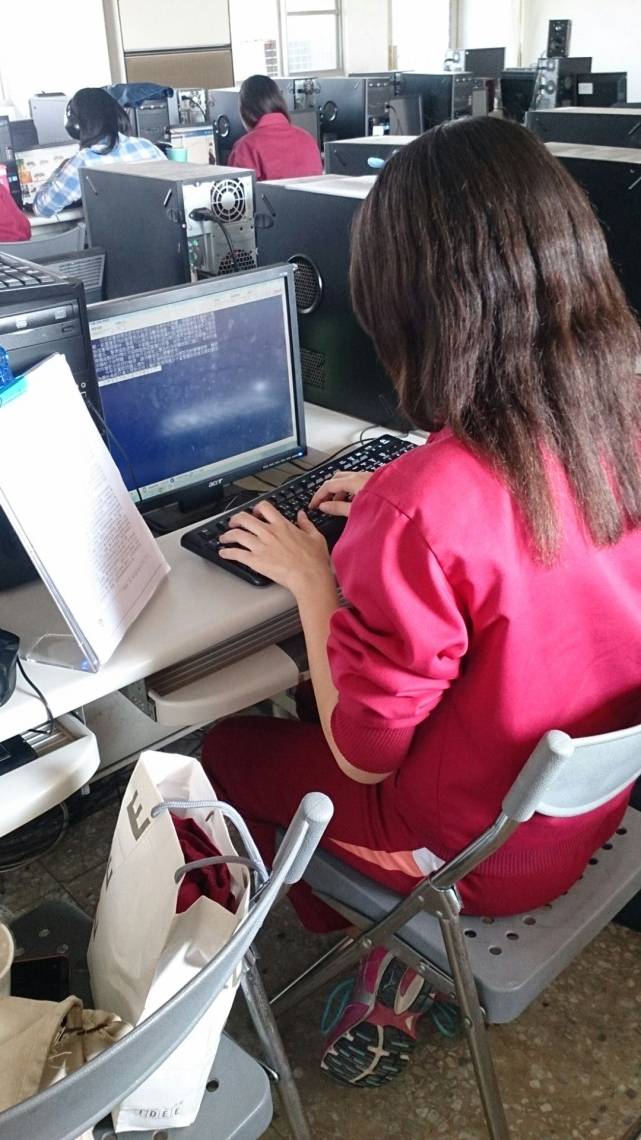 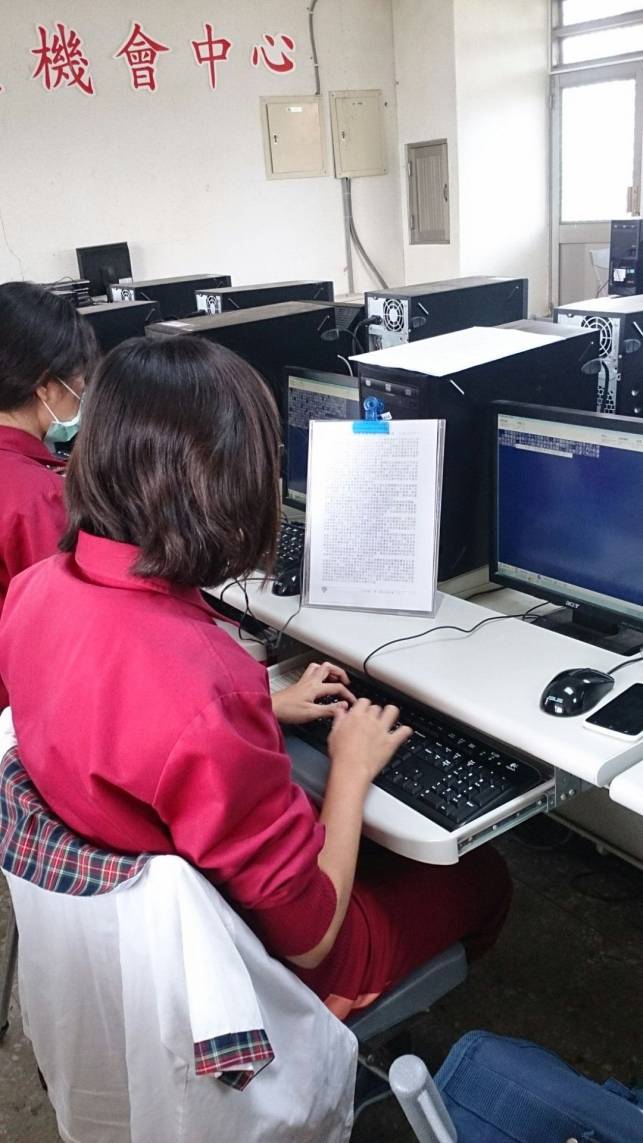 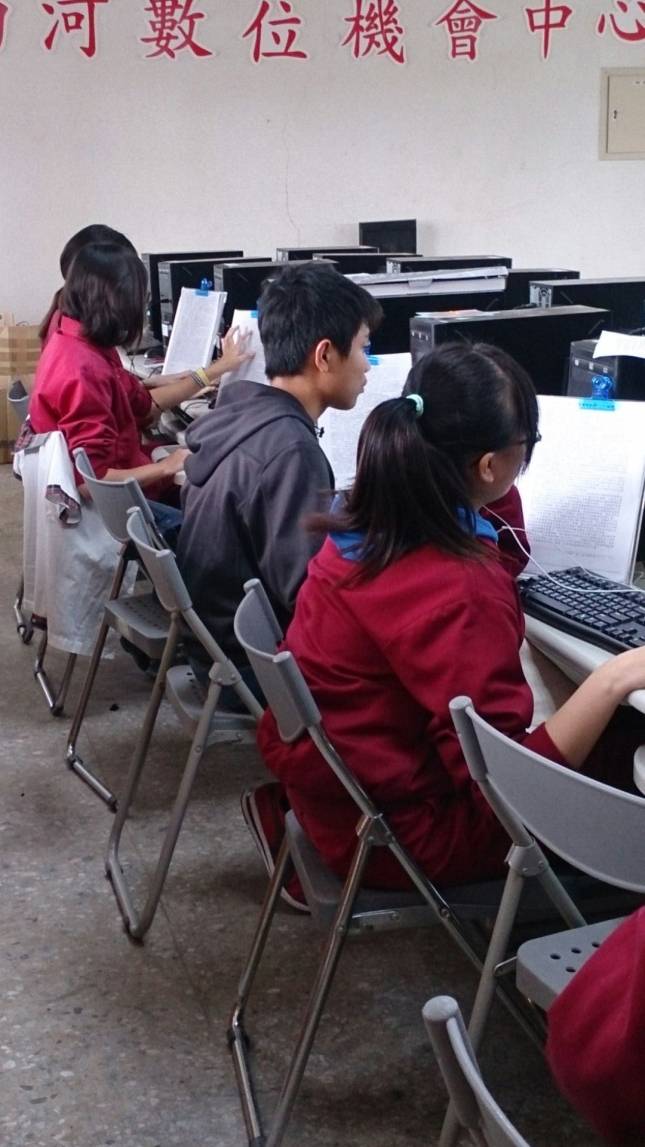 14
2021/8/4
技藝教育課程介紹-電機電子職群、
機械職群
課程內容為「電機電子」及「機械」。
上課地點：協辦高職(白河商工)
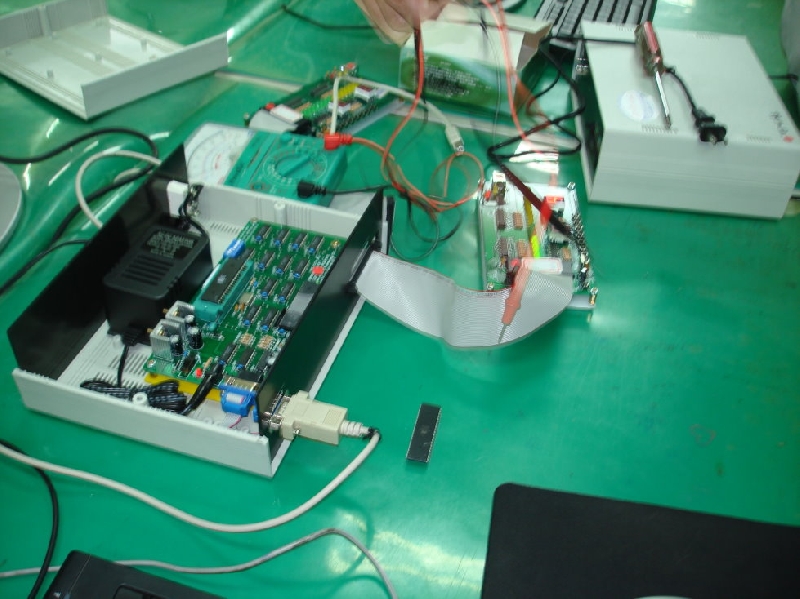 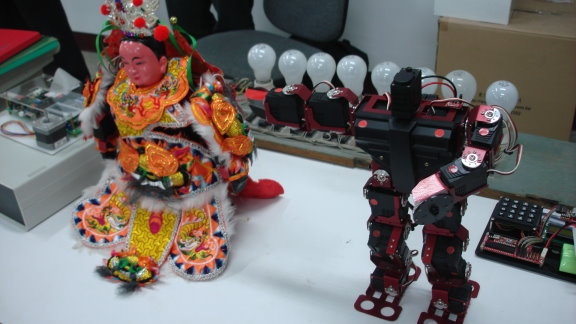 2021/8/4
15
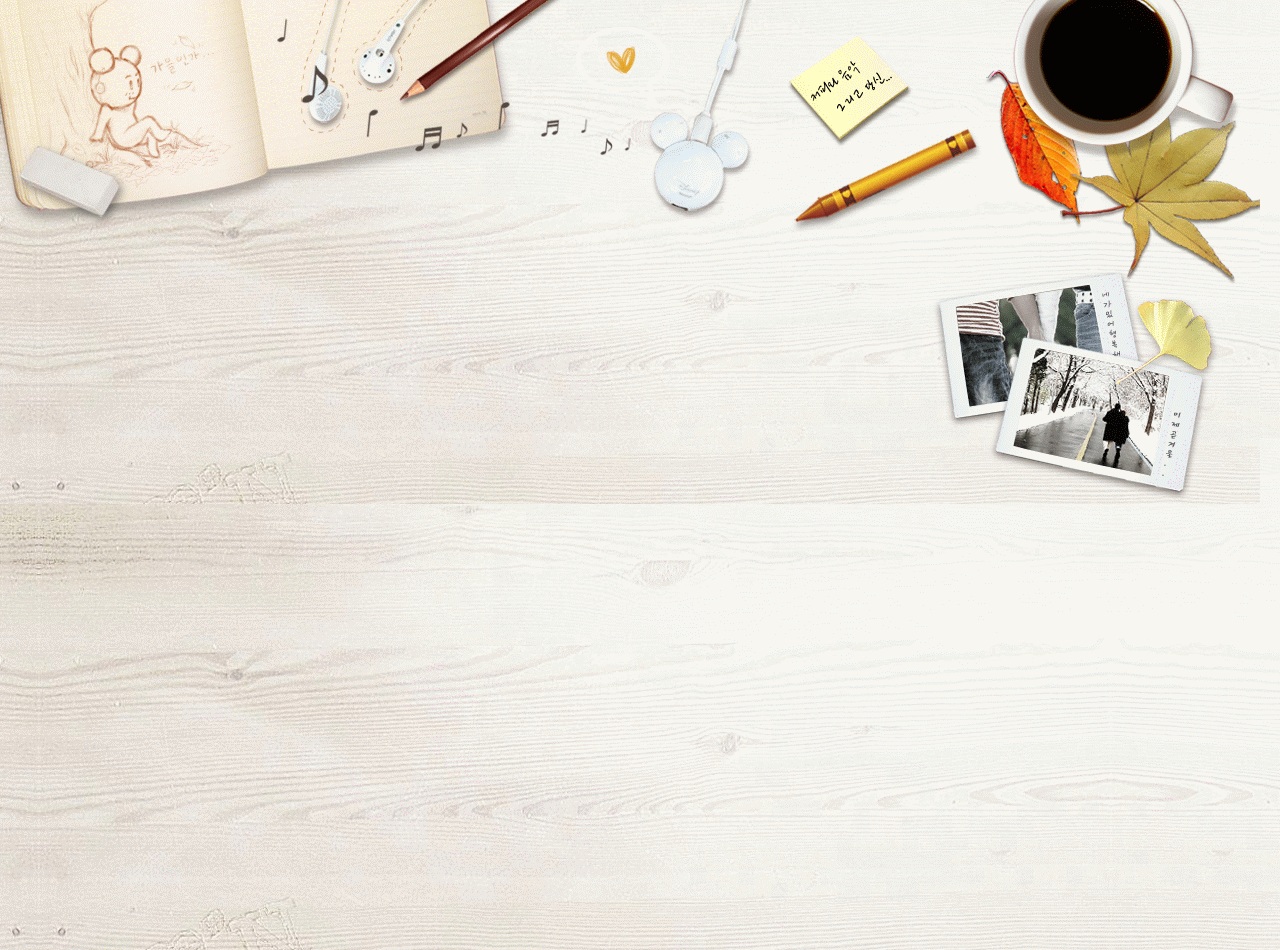 簡報結束
謝謝聆聽
16
2021/8/4